Nativos e Inmigrantes Digitales
Dra. Zahira Valdés  4-742-7
Especialización en docencia superior
Universidad del Istmo
Nativos e Inmigrantes Digitales
Los estudiantes del Siglo XXI han experimentado un cambio radical con respecto a sus inmediatos predecesores.
Los universitarios de hoy constituyen la primera generación formada en los nuevos avances tecnológicos.
Resulta evidente que nuestros estudiantes piensan y procesan la información de modo signiﬁcativamente distinto a sus predecesores.
Nativos e Inmigrantes Digitales
Definición
Nativo digital.
Inmigrante digital.
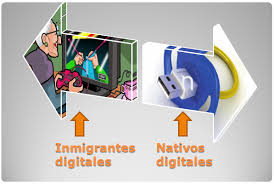 Diferencias entre Nativos Digitales e Inmigrantes Digitales
Nativos Digitales
Inmigrantes Digitales
preﬁeren moverse dentro de lo que les es conocido en virtud de su forma de aprender
 no justiﬁcan que el proceso de enseñanza y aprendizaje pueda y deba ser ameno y divertido, a pesar de que muchos se beneﬁciaron de ello.
Habituarse a los métodos tradicionales es lo normal.
Quieren recibir la información de forma ágil e inmediata.
Se sienten atraídos por multitareas y procesos paralelos.
Preﬁeren  los gráﬁcos a los textos.
Funcionan mejor y rinden más cuando trabajan en Red.
Tienen la conciencia de que van progresando, lo cual les reporta    satisfacción y recompensa inmediatas.
Preﬁeren instruirse de forma lúdica a embarcarse en el rigor    del trabajo tradicional.
Nativos e Inmigrantes Digitales
Metodología
Contenido
Contemplamos dos tipos de contenidos: 

Herencia  
Futuro.
Comunicación con sus estudiantes a través de una lengua y de un estilo común. 
no signiﬁca cambiar el signiﬁcado de lo importante, de lo trascendente, ni tampoco implica ﬁjar otras habilidades distintas. 
abandonar el “paso a paso” por el “ir más rápido”; implica profundizar más, pero siempre en paralelo, implica acceder desde y bajo el azar.
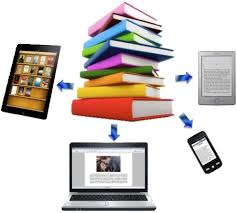 TRES PREMISAS SOBRE NATIVOS E INMIGRANTES DIGITALES
Las diferencias entre los alumnos -Nativos Digitales- y sus profesores –Inmigrantes Digitales- son la causa de muchos de los problemas que afectan a la educación en nuestros días.
 Probabilidad de que el cerebro de los Nativos sea ﬁsiológicamente distinto del de los Inmigrantes, como consecuencia de los estímulos digitales que han recibido a lo largo de su crecimiento. 
 El aprendizaje a través de los juegos digitales es una fórmula didáctica tan novedosa como útil, pues hace posible interactuar y comunicarse positivamente con los Nativos gracias a la utilización de una lengua común que correspondería al “idioma nativo”.
Bases de la premisas
Razones de orden neurobiológico.

 Razones basadas en la psicología social.

 Estudios e investigaciones sobre juegos de aprendizaje.
GRACIAS
...Las personas que reciben distintos estímulos de la cultura que las rodea piensan de otra manera.
Preguntas…..
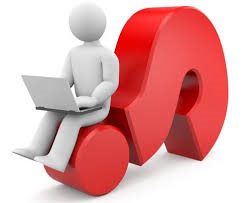